Faith in European Project Reviving Most Say Rise of Eurosceptic Parties Is a Good Thing
Bruce Stokes
Director, Global Economic Program
Brussels June 4, 2015
Pew Research Center
Established 1996
Funded by the Pew Charitable Trusts
Non-profit, non-partisan fact tank in Washington

Survey topics: U.S. domestic politics and economic conditions, values, U.S. image abroad, global views toward major powers, terrorism, democracy, country conditions, aging, economy

Since 2002, we have surveyed in 82 countries, surveying in 40 nations in 2015
 www.pewresearch.org
May 31, 2015
www.pewresearch.org
2
Methodology
Surveys conducted across six EU countries from April 7, 2015 to May 13, 2015 totaling 6,028 respondents

Based on nationally representative telephone interviews in France, Germany, Spain & the United Kingdom and face-to-face interviews in Italy & Poland conducted under the direction of Princeton Survey Research Associates International

The margin of sampling error for the complete set of weighted data is ±3.4% - ±4.1%
May 31, 2015
www.pewresearch.org
3
View of EU Tied to Sentiment about the Economy
Note: Median for 6 European Union countries.
May 31, 2015
www.pewresearch.org
4
Strong Support for Eurosceptic Parties Across EU
Do you think that the rise of non-traditional political parties such as (country specific party) is a good thing  because these parties raise important issues that are ignored by the traditional parties OR a bad thing because these parties are too extreme?
*Asked about UK Independence Party in UK, National Front in France, Alternative for Germany in Germany, Five Star Movement in Italy, Podemos in Spain and Congress of the New Right in Poland.
Note: Median for 6 European Union countries.
May 31, 2015
www.pewresearch.org
5
Sentiment About the Economy
May 31, 2015
www.pewresearch.org
6
www.pewresearch.org
Economic Mood Recovering, Still Not Back to Pre-Crisis Levels
Current economic situation is very/somewhat good
May 31, 2015
www.pewresearch.org
7
No One Expects the Economy to Improve Over the Next Year
Over the next 12 months, do you expect the economic situation to …
May 31, 2015
www.pewresearch.org
8
Everyone Expects the Next Generation to be Worse Off
Children will be __ financially than their parents
Note: Data for volunteer response “same” not shown.
May 31, 2015
www.pewresearch.org
9
Views of the European Project
May 31, 2015
www.pewresearch.org
10
www.pewresearch.org
Sentiment toward the EU Rebounding in Italy and Spain
Very/somewhat favorable views of EU
May 31, 2015
www.pewresearch.org
11
As Are Some Views of European Economic Integration
Economic integration strengthened economy
May 31, 2015
www.pewresearch.org
12
Young French & British: Faith in European Project Picking Up
18-29 year olds saying economic integration strengthened economy
May 31, 2015
www.pewresearch.org
13
Majorities Who Use the Euro Want to Keep It
Our country should …
*Asked about mark in Germany, franc in France, peseta in Spain and lira in Italy.
May 31, 2015
www.pewresearch.org
14
British Increasingly Want to Remain Part of the EU
If a vote were held today on membership in the EU, would vote to …
May 31, 2015
www.pewresearch.org
15
Views of Minorities
May 31, 2015
www.pewresearch.org
16
www.pewresearch.org
Europeans Have a Favorable Opinion of Jews, Muslims, But Mixed Views of Roma
Views of …
*In UK, asked as “Gypsies or Roma.”
Note: Median of 6 European Union countries.
May 31, 2015
www.pewresearch.org
17
Anti-Roma, Anti-Muslim Sentiments Common in Several Nations
Very/somewhat unfavorable opinion of …
*In UK, asked as “Gypsies or Roma.”
May 31, 2015
www.pewresearch.org
18
Attitudes toward Eurosceptic Parties
May 31, 2015
www.pewresearch.org
19
www.pewresearch.org
Most View Eurosceptic Parties as Good Thing for the Country
The rise of nation-specific non-traditional political parties is a …
May 31, 2015
www.pewresearch.org
20
Men More Likely than Women to View Non-Traditional Parties as Good in Most Countries
May 31, 2015
www.pewresearch.org
21
Spain: Podemos Backers Particularly Grim
Among those who feel closest to ___, those who say …
May 31, 2015
www.pewresearch.org
22
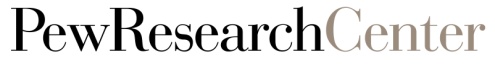 All Pew Research Center reports and data are available online at www.pewresearch.org
May 31, 2015
www.pewresearch.org
23